TN
TE
100%
75%
Participants remaining 
on E/C/F/TAF [%]
50%
25%
0%
0
1
2
3
4
5
6
7
8
9
10
11
12
13
14
15
Months
Number at risk
TN
57
55
55
54
54
54
50
49
48
47
44
41
34
24
20
17
TE
213
206
204
198
193
190
186
184
183
183
176
168
142
109
96
82
Effectiveness, persistence and safety in treatment-naïve and treatment-experienced HIV-1 infected patients receiving elvitegravir/cobicistat/ emtricitabine/tenofovir alafenamide (E/C/F/TAF) – 12-month evaluation of the French TARANIS cohort
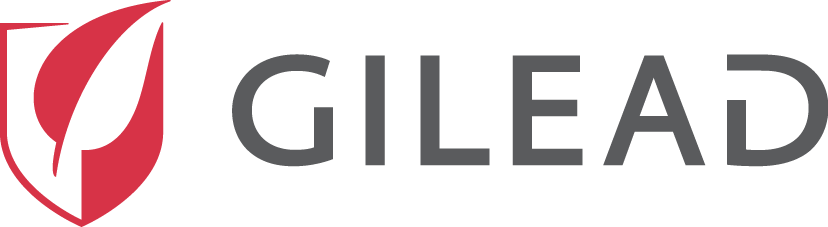 P2/14
Gilead Sciences, Inc.
333 Lakeside Drive
Foster City, CA 94404
Tel: (650) 522-6009
Fax: (650) 522-5260
Meynard, Jean-Luc1; Duvivier, Claudine2; Molina, Jean-Michel3; Ajana, Faïza4; Pichancourt, Gilles5; Morlat, Philippe6; Revest, Mathieu7; Poizot-Martin, Isabelle8; Hocqueloux, Laurent9; Janssen, Cécile10; Genet, Philippe11; Katlama, Christine12; Leclercq, Pascale13; Haubrich, Richard14; Ramroth, Heribert15; Durand, François16; Sahali, Sabrinel16
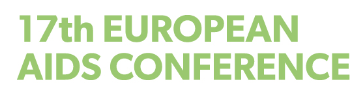 1Hôpital Saint Antoine, Paris, France; 2Hôpital Necker, Paris, France; 3Hôpital Saint Louis, Paris, France; 4CH Tourcoing, Tourcoing, France; 5CH Avignon, Avignon, France; 6Hôpital Saint André, Bordeaux, France; 7Hôpital Pontchaillou, Rennes , France; 8Hôpital Sainte Marguerite, Marseille, France; 9CHR Orléans, Orléans, France; 10 CH Annecy Gennevois, Metz Tessy, France; 11Hôpital d'Argenteuil, Argenteuil, France; 12Hôpital de la Pitié Salpétrière, Paris, France; 13Hôpital Albert Michallon, La Tronche, France; 14Gilead Sciences,  Foster City, USA; 15Gilead Sciences LTD, UK;  16Gilead Sciences, Boulogne Billancourt, France.
Drug-related adverse events (DRAEs) and drug-related serious AEs (DRSAEs) 
Overall, 58 DRAEs and 4 DRSAEs were documented in 33 (12.2%) and 2 patients (0.7%), respectively.
Previous ART in TE patients switching to E/C/F/TAF
Pre-treatment in TE patients was INI-based in 57.4% (n=120), PI-based in 21.1% (n=44) and NNRTI-based in 16.7% (n=35); 87% of patients switched from TDF-based ART (42% from E/C/F/TDF).
Background
Long-term tolerability of ART coupled with sustained virologic efficacy are essential for healthy ageing in HIV-infected patients. The prospective, non-interventional, multicenter,  TARANIS cohort study was initiated to provide evidence concerning the effectiveness and safety of using F/TAF-based regimens in routine clinical care in France.
Persistence on E/C/F/TAF and reasons for discontinuation until month 12 
By M12, overall estimated persistence on E/C/F/TAF was 86% (TN: 87%, TE: 86% [Figure 1]). 
In total, 17% of patients (n=46/270) discontinued before M12 (including discontinuations due to ADRs [7.4%] [not kidney/bone related] or virologic failure [0.4%] [Table 2]).
Methods
Inclusion criteria for month 12 (M12) evaluation of E/C/F/TAF use
Treatment-naïve (TN) or treatment-experienced (TE) adult HIV-1 infected patients initiated on E/C/F/TAF 
Treatment start at least 9 months prior to data-cut (04/09/2019) and either a documented visit within the predefined M12 visit window (9-15 months) or a documented premature study/treatment discontinuation
Outcomes of interest
E/C/F/TAF persistence (Kaplan-Meier estimates; withdrawal of consent/loss to follow-up censored) 
Virologic effectiveness using two approaches: 
(1) HIV-1 RNA <50 cp/mL; loss-to-follow-up/missing values/discontinuation=excluded [on-treatment] 
(2) HIV-1 RNA <50 cp/mL; discontinuation=failure (D=F), loss-to-follow-up/missing values=excluded 
Drug-related adverse events (DRAEs) and drug-related serious AEs (DRSAEs)
Change from baseline in weight and BMI i) in TN patients and ii) in TE patients with respect to age, gender, baseline weight, previous TDF, INSTI or PI use. Association of weight change with covariables was evaluated using linear regression (outcome: absolute weight change) and logistic regression analyses (outcome: ≥5% weight gain).
Health-related  quality  of  life (HRQoL) using  the validated questionnaires (SF-36, HIV Symptom Index [HIV-SI], HIV treatment satisfaction [TS] status and change questionnaires)
Figure 1. Time on drug stratified by pre-treatment - Kaplan-Meier analyses 
                  (withdrawal of consent/loss to follow-up censored)
M12
Weight changes
87%
86%
Annotation: groups not comparable in baseline characteristics due to different inclusion criteria
HRQoL
In the group of participants completing the questionnaires at baseline and month 12, improvements in HRQL were seen in the SF-36 mental component for TN and in treatment satisfaction for TE patients (Tab 4).
Results
Study population
The analysis population consisted of 270 patients (57 TN, 213 TE).
Effectiveness
At M12, overall virologic effectiveness (D=F) was 80% (TN: 84%, TE: 79%) (OT [on-treatment]: overall 94%; TN:  98%, TE: 93%) (Figures 2a, 2b). Median CD4 cell count increased from 428/µL to 609/µL in TN patients and remained stable in TE patients (BL: 697/µL, M12: 692/μL).
MC, mental component; PC, physical component; BL, baseline; SD, standard deviation; 1norm based scoring, higher scores indicate higher HRQL, 2range 0-80, higher scores indicate more bothering symptoms, 3range 0-60, higher scores indicate greater satisfaction, 4range -30-+30, positive scores indicate increased satisfaction. *p<0.05 Annotations: potential for possible positive selection bias due to high rate of non-completers at BL and/or M12
Figure 2a. HIV-RNA <50 cp/mL in TN patients
Figure 2b. HIV-RNA <50 cp/mL in TE patients
Conclusions
In the prospective French TARANIS cohort, persistence to E/C/F/TAF was >85% in TN and TE patients during the first year. 
Median weight change was +1.0 kg; in treatment-experienced patients, younger age was associated with weight gain. However, the study was not designed to evaluate causal relationships.  
Virologic effectiveness and safety of using E/C/F/TAF were confirmed in a real world setting with 7.4% discontinuations due to ADRs (not related to kidney or bone) and <1% due to virologic failure.
Acknowledgments
Design, study conduct and financial support were provided by Gilead Sciences. Statistical analysis and support in medical writing were provided by MUC Research, Munich, Germany.
We extend our thanks to all participating patients and investigators of the TARANIS cohort.
cp/mL: copies per mL; Q: quartile; N/A not applicable; CDC: Centers for Disease Control and Prevention; SD: standard deviation;
EACS (European AIDS Conference), 06-09 November 2019, Basel, Switzerland
© Gilead Sciences, Inc. All rights reserved.